Teenscene jobs
Vocabulary
application form – an official request in a form of a letter






advert /ˈædvɜːt/ an advertisement
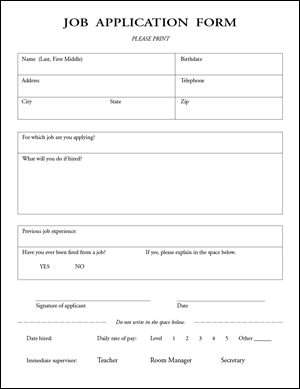 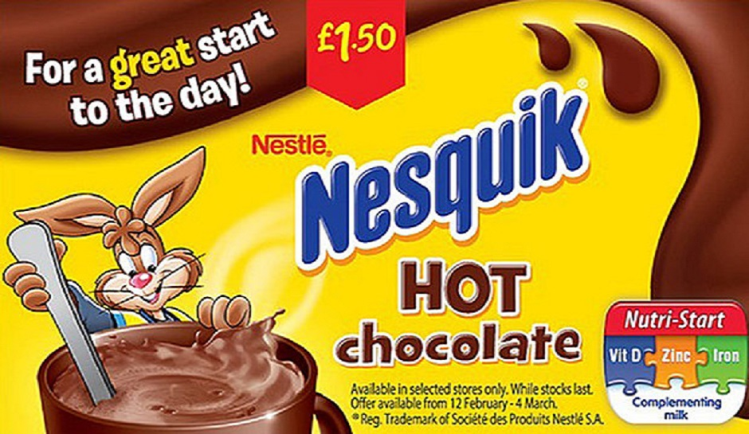 male /meɪl/   a boy
female /ˈfiːmeɪl/  a girl
hard-working /ˌhɑːdˈwɜːkɪŋ/ always doing a lot of work, marljiv
style hair – do hair

extra /ˈekstrə/ a person in a film who does not have a speaking part (e. g. in a crowd), statist 
confident /ˈkɒnfɪdənt/ 
self-assured
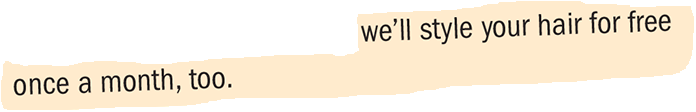 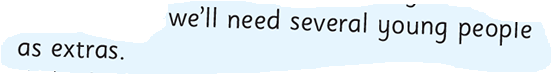 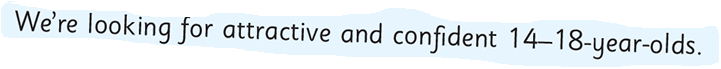 duty /ˈdʒuːti/ something you have to do as a part of your job

polite /pəˈlaɪt/ mannerly, civil
 under pressure /ˈpreʃər/ in a difficult situation 

smart  /smɑːt/ having a clean and tidy appearance

wage /weɪdʒ/  money that is paid every week, nadnica
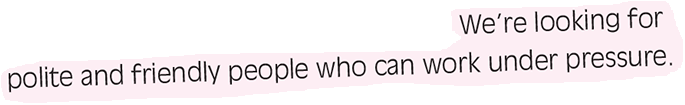 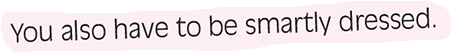 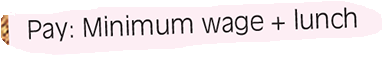 responsible /rɪˈspɒnsəbəl/ having a good judgement and the ability to act correctly, odgovoran
reliable ​ /rɪˈlaɪəbəl/ someone who can be trusted, pouzdan

involve /ɪnˈvɒlv/ include, uključiti

trolley /ˈtrɒli/
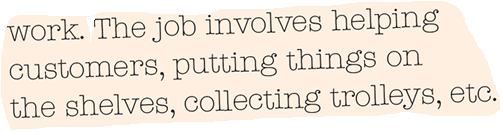 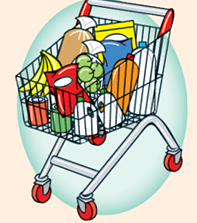 Write the words and translate them.
............. /pəˈlaɪt/ 
............. /ˈpreʃər/ 
............. /smɑːt/ 
.............. /weɪdʒ/
............. /rɪˈspɒnsəbəl/ 
.............. /rɪˈlaɪəbəl/ 
.............. /ɪnˈvɒlv/ 
............ /ˈtrɒli/ 
E. g. 
advert /ˈædvɜːt/ oglas
........... /ˈædvɜːt/ 
........... /ˌhɑːdˈwɜːkɪŋ/ 
........... /meɪl/
........... /ˈfiːmeɪl/
........... /ˈekstrə/ 
............ /ˈkɒnfɪdənt/
 ........... /ˈdʒuːti/